RIKTLINJER FÖR DOSJUSTERING OCH HANTERING AV NEUTROPENI (ANC)*CYKEL 1+2
DAG 1
EKG (Ribociklib)
Inför kur 1  dag 1 och kur 1 dag 14
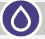 Kontrollera att neutrofiltal (ANC) är ≥1,0 x 109/l och trombocyter ≥50 x 109/l
Samt att QTcF < 450 msek (Ribociclib) innan behandlingen inleds
DAG 14
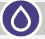 Grad 3 ANC  + feber >38,3 °C vid ett tillfälle (eller över 38 °C i mer än en timme och/eller samtidig infektion) och/eller Grad 4
Grad ≤ 3
BEHANDLINGSUPPEHÅLL 
Klinisk handläggning  och provtagning proaktivt
FORTSÄTT med samma dos
Återstarta med nästa lägre dos
vid Grad ≤2
PROVTAGNING:Inför cykel 1 + 2: dag 1: blodstatus (inkl. neutrofila), njurstatus (inkl cystatin-C), leverstatus (inkl. ASAT)
Inför cykel 1 + 2: dag 14: blodstatus (inkl. neutrofila), leverstatus (inkl. ASAT)
Inför cykel 3-6 dag 1: blodstatus (inkl. neutrofila), njurstatus (inkl cystatin-C), leverstatus (inkl. ASAT)
Efter cykel 6: individuell bedömning (ej obligat monitorering)
1
*Övriga hematologiska biverkningar, se sidan 3
RIKTLINJER FÖR DOSJUSTERING OCH HANTERING AV NEUTROPENI (ANC)*CYKEL 3-6 (därefter individuell bedömning)
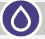 DAG 1
Grad 3
Grad≤2
Grad 3 ANC  + feber >38,3 °C vid ett tillfälle (eller över 38 °C i mer än en timme och/eller samtidig infektion) och/eller Grad 4
FORTSÄTT med samma dos
BEHANDLINGSUPPEHÅLL 
Kontrollera  prover om 1 vecka
BEHANDLINGSUPPEHÅLL 
Klinisk handläggning  och provtagning proaktivt
Återstarta med samma dos vid  
Grad ≤2
Återstarta med nästa lägre dos
vid Grad ≤2
Vid upprepad Grad 3
eller långsam återgång till Grad 2
Återstarta med nästa lägre dos
2
*Övriga hematologiska biverkningar, se sidan 3
HANDLÄGGNING AV ÖVRIGA HEMATOLOGISKA TOXICITETER (inkl. Hb, TPK (ej ANC)
3
HANDLÄGGNING AV HEPATOBILIÄR TOXICITET
OBS!
Om patienten får ALAT och/eller ASAT-värden på > 3 x ULN och samtidigt totalt bilirubin på >2 x ULN oavsett grad vid baseline, ska CDK4/6-hämmare sättas ut
4
HANDLÄGGNING AV EKG (RIBOCIKLIB)
5